Binary Search Trees
continued
1
Draw the BST
Insert the elements in this order 50, 70, 30, 37, 43, 81, 12, 72, 99
2
Delete the red element
33
23
40
17
32
51
9
28
45
76
26
80
3
Delete the red element
33
23
40
17
32
51
9
28
45
76
26
80
4
Delete the red element
33
23
40
17
32
51
9
28
45
76
26
80
5
Delete the red element
33
23
40
17
32
51
9
28
45
76
26
80
6
Deleting Code
We need to find the node the value is stored in.
There are three cases
the node has two children
the node has one child
the node has no children
def delete(self, value):
        """Delete value from the BST."""
        node = self.locate(value) # saw this last lecture
        if node:
            node.delete_this_node()

    def delete_this_node(self):
        left = self.left
        right = self.right
        if left and right:  # two children
            self.delete_with_children()
        elif left or right: # one child
            self.delete_with_child()
        else:               # no children
            self.delete_no_children()
7
Deleting without children
Just delete the node and fix up its parent.
def delete_no_children(self):
        if self.parent:
            if self.parent.left == self:
                self.parent.left = None
            else:
                self.parent.right = None
        else: # special case the root node
            self.value = None
8
Deleting with one child
Delete the node and shift its child up to take its place by changing the parent.
def delete_with_child(self):
        child = self.left if self.left else self.right
        if self.parent:
            if self.parent.left == self:
                self.parent.left = child
            else:
                self.parent.right = child
            child.parent = self.parent
        else: # special case the root node
            self.replace(child)
9
Replacing the node contents
# We have deleted the root value however we don’t want
# to remove the root node (as this defines our BST).
# So we put new info into the root node.

    def replace(self, other):
        """Replace this node with the values from other.
        
        Also need to reattach other's children.
        """
        self.value = other.value
        self.left = other.left
        if self.left: self.left.parent = self
        self.right = other.right
        if self.right: self.right.parent = self
10
Deleting with children
Replace the value in the node with its inorder successor.
We also have to delete the inorder successor node.
def delete_with_children(self):
   replacement = self.right.min() # the successor
   successor_value = replacement.value
   replacement.delete_this_node() # max of one child of this
   self.value = successor_value
11
Inorder successor code
def min(self):
        """Returns the left most node of the BST."""
        min_node = self
        while min_node.left:
            min_node = min_node.left
        return min_node
12
Big O of the operations
It depends on how the tree has been constructed.
A full binary tree or one close to it (every node not a leaf node has two children) is ideal.
The algorithms depend on how far down the tree you have to go in order to insert or delete nodes.
With a full binary tree the number of nodes in level d is 2d. And the number of nodes in a tree of height h is 2h+1 - 1.
13
Balanced and Unbalanced
A balanced tree has approximately the same number of nodes in the left subtree as in the right subtree. This will give O(log n) operations for retrieval, insertion and deletion.
Unbalanced trees have runs of single children. This can be as bad as a simple list and so has O(n) operations.
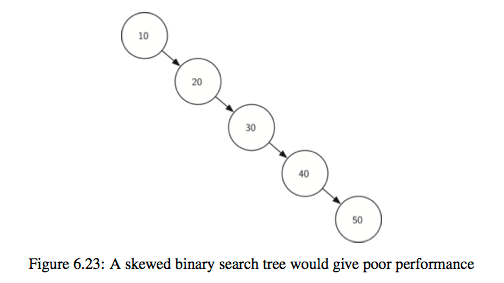 14
Regular Expressions
15
Scanning text
In many applications we have to accept strings of information and extract parts of those strings.
e.g. a program which reads the files in a directory and finds text files which start with a university UPI - rshe001.txt, afer002.txt, alux003.txt
We can read each character of the file names and compare them to what they should be, or we can use regular expressions.
Regular expressions or regexes are faster and more powerful - but the regex language has to be learnt.
16
What is a regular expression?
They are expressions designed to match sequences of characters in strings.
They use their own language to define these expressions.
We will only look at a tiny subset of some of the things you can do with regular expressions.
17
Simple matching
Regular expressions are compared with strings (or vice versa) looking for matches between the sequence of characters in the string and the regular expression.
Most characters in a regular expression just mean the character.
e.g. the regular expression robert would match the string robert
but we can match the strings Robert or robert with the regex [Rr]obert
the brackets make a character group and either of the characters can be acceptable in the string
18
Matching a University UPI
Let’s start with the “simple” University UPI of 4 letters followed by 3 digits.
This can be matched with the regular expression
[a-z][a-z][a-z][a-z][0-9][0-9][0-9]
this uses the “-” shortcut which indicates a range of characters
e.g. we could have used [0123456789] for a digit
remember the brackets indicate a character class - one (and only one) of the values in the class must match, so in this case we have 4 lowercase letters followed by 3 digits
19
Making it smaller
We could also match a UPI with these regular expressions
[a-z][a-z][a-z][a-z]\d\d\d
where \d is shorthand for [0-9] the digit character class
[a-z]{4}\d{3}
the numbers in {} say how many of each preceding character we are wanting
20
Trickier
Some UPIs only have 3 letters (for people with 2 letter surnames)
We can match those with
[a-z]{3,4}\d{3}
3 or 4 characters from a to z.
21
Some special characters
Some characters (we have already seen [ and ] and { and } )are special.
If we want to match them they have to be “escaped” by a \.
Other special characters include . ? + and *
22
What do they mean?
A full stop . matches any character
A question mark ? means the character before it is optional e.g. colou?r matches both colour and color
A plus + means one or more of the character before it e.g. ab+a matches abba and aba
A star * means zero or more of the character before it e.g. ab*a matches abba and aa
23
Finding a phone number
We want to write a regular expression which would match a phone number like (09)876-1234
We have to escape the special characters “(” and “)”.
The “-” is only special within [ and ]
\(\d{2}\)\d{3}-\d{4}
24
Doing this in Python
The regular expression module is called re
import re
We write our regexes as raw strings e.g. r'[aA]nd'
The r tells Python not to do any escapes, this means any \ escape characters get sent to the regex interpreter.
25
search
The search method is the normal way of checking a string with a regex.
It returns a match object if the search was successful or None otherwise.
A match object has several useful methods but the most useful are start() and end(). They tell us where the match started in the string and where it ended (the index one past the end as traditional in Python).
26
Handy display function
import re

def show_regexp(regex, string):
    print(regex, '-', string)
    match = re.search(regex, string)
    if match:
        start = match.start()
        end = match.end()
        print(string[:start],’<<',string[start:end],
              '>>',string[end:],sep='')
    else:
        print('no match')
    print()
27
Input and Output
show_regexp(r'[rR]obert', ‘proberty')

# produces

[rR]obert - proberty
p<<robert>>y
28